Большинство жизненных задач 
решаются как алгебраические 
уравнения: приведением их к 
самому простому виду.
Л. Н. Толстой.
Квадратное неравенство
ах2 + bx + c ≤ 0
ах2 + bx + c ≥ 0
ах2 + bx + c < 0
ах2 + bx + c > 0
Неравенство называется квадратным,
если в левой его части стоит квадратный трехчлен,
а в правой – нуль.
Решением неравенства называется то значение неизвестного, 
при котором это неравенство обращается 
в верное числовое неравенство.
Решить неравенство – это значит найти все его решения
или установить, что их нет.
Графический способ решения
квадратного неравенства
1. определить направление ветвей параболы 
    по знаку коэффициента а;
2. найти корни соответствующего квадратного уравнения 
    или установить, что их нет;
3. построить эскиз графика квадратичной функции;
4. по графику определить промежутки, на которых 
   функция принимает нужные значения.
Метод интервалов для
квадратного неравенства
1. найти корни соответствующего квадратного уравнения 
    или установить, что их нет;
2. отметить корни на числовой прямой;
3. в крайнем правом интервале поставить знак, соответствующий
    знаку коэффициента a квадратного трехчлена;
4. расставить знаки на остальных интервалах в порядке чередования;
5. определить промежутки, на которых функция принимает нужные
    значения.
Разминка
aх2+bх+с≤о
aх2+bх+с≥ о
aх2+bх+с> о
+     -     +
    о     о
    2   -3
-      +        -
    о        о
х
х
х
Ответ: х – любые числа
Ответ: (- 1; 0)
Ответ: (- ∞; 2)U (-3;  +∞)
aх2+bх+с<о
aх2+bх+с≥ о
aх2+bх+с> о
2
х
х
+         +
•
х
7
Ответ:  х = 7
Ответ:  х – любые числа
Ответ: (- ∞; 2)U (2;  +∞)
Решение неравенств
 с готовым выбором ответов
1 вариант                                                                                                     2 вариант

 А        х2  - 9 > 0                                                                                            А       - х 2   + 3х < 0 
Б       - х 2 + 2х ≥ 0                                                                                        Б       х2 – 4 ≤  0   
В        х2 – х – 6  < 0                                                                                      В       х2 – 3х – 4  ≥ 0                                                                                        
Г       - 3х2 + 2х + 1 ≤  0                                                                               Г      -2х2 + 3х + 5  > 0
1       [ 0 ; 2 ]                                                                                                 1       [ - 2 ; 2 ]    
2       (- ∞; - 3) (3;  +∞)                                                                            2       (- ∞; - 0) (3;  +∞)  
3      (- ∞; - ⅓] [1;  +∞)                                                                            3        (-1; 2,5)
4       (-3; 2)                                                                                                   4        (- ∞; - 1] [4 ;  +∞)
Правильные ответы
1)   Запишите целые решения неравенства
 2х2 – 6 < (х + 3) (3 – х)
2)   Укажите наименьшее целое положительное  
число, при котором дробь  3(4х – 3 ) 
                                                                  8
меньше дроби   х2 
                                    2
3) Найдите область определения выражения
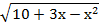 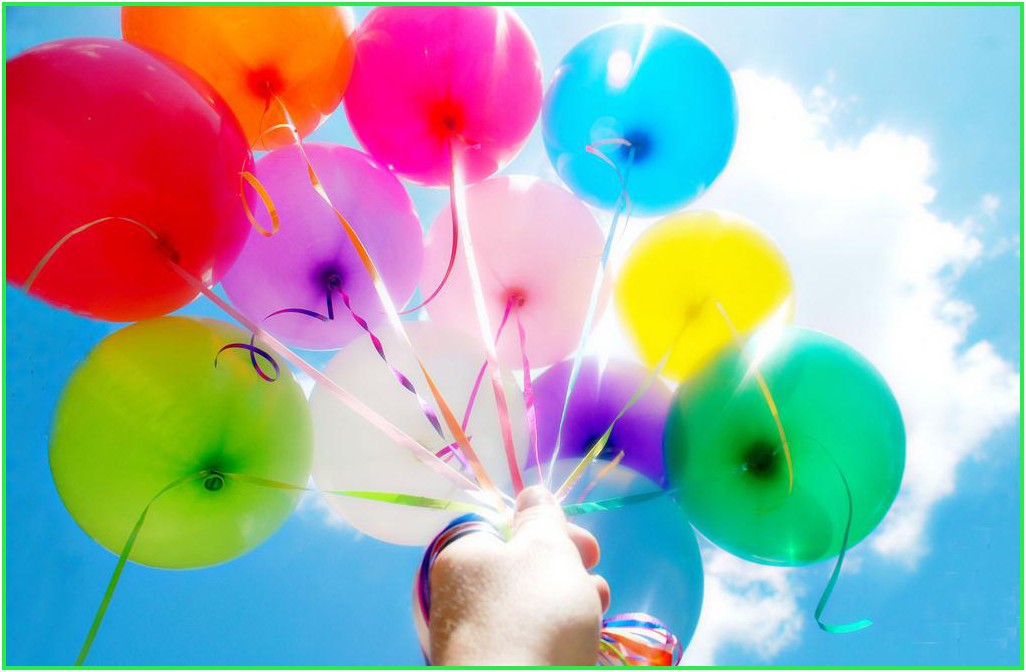 1. Поставьте оценку 
сегодняшнему уроку.

2. С какими затруднениями 
вы столкнулись во время урока?

3. Что бы вы изменили в уроке?